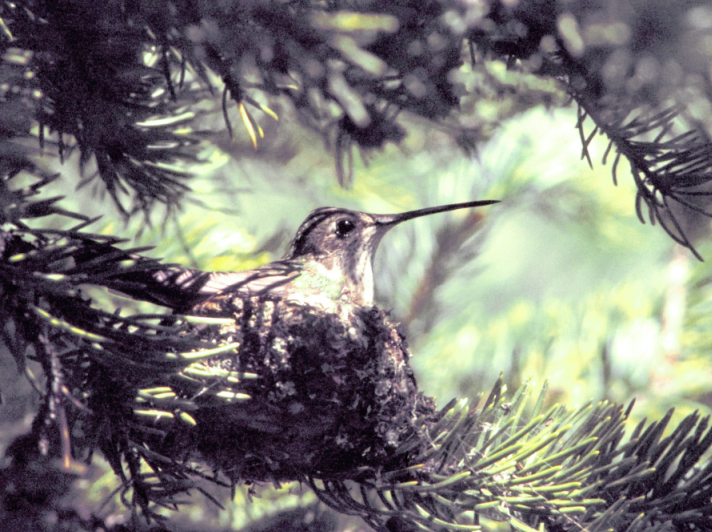 Phenology Mismatch:The Birds and the Flowers
Anne Walter (Biology), St. Olaf College
Becky Sanft (Mathematics), UNC Asheville
Learning Goals:
Link two or more phenomena by their probability distributions
Use models to make quantitative predictions of how these relationships will change as distributions become mismatched
Source: McKinney, et al. (2012)
1
of 10
Broad-tailed Hummingbirds
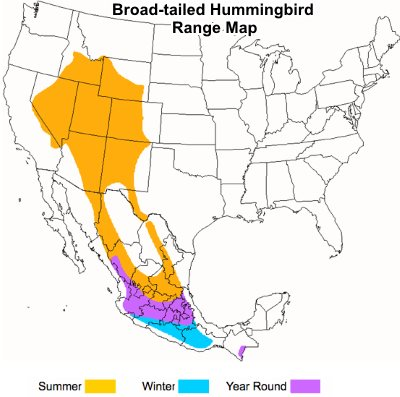 Arrive in mountains in northern Colorado prior to nesting
Have high fidelity to nesting site
Need glacier lilies
2
of 10
Broad-tailed Hummingbirds
Nesting is cued to first flowering of larkspur
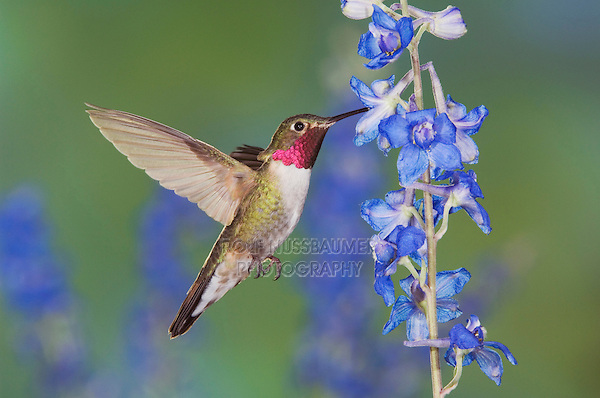 3
of 10
Timeline
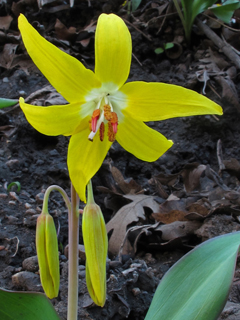 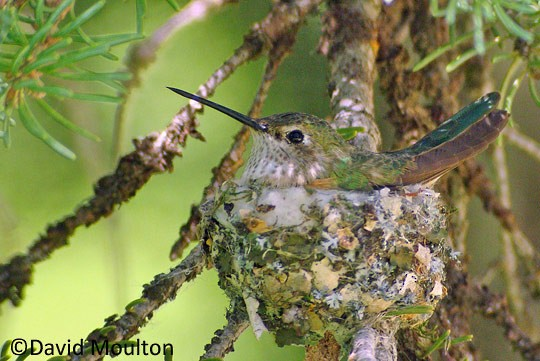 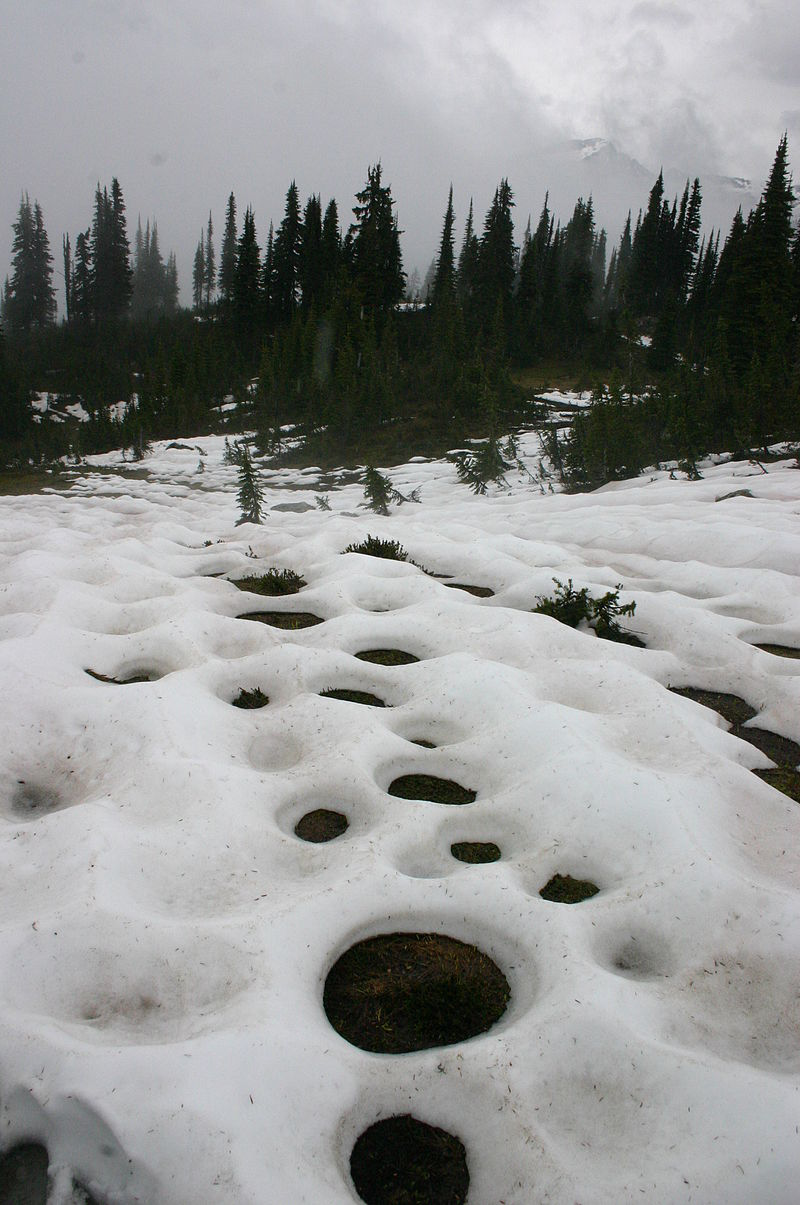 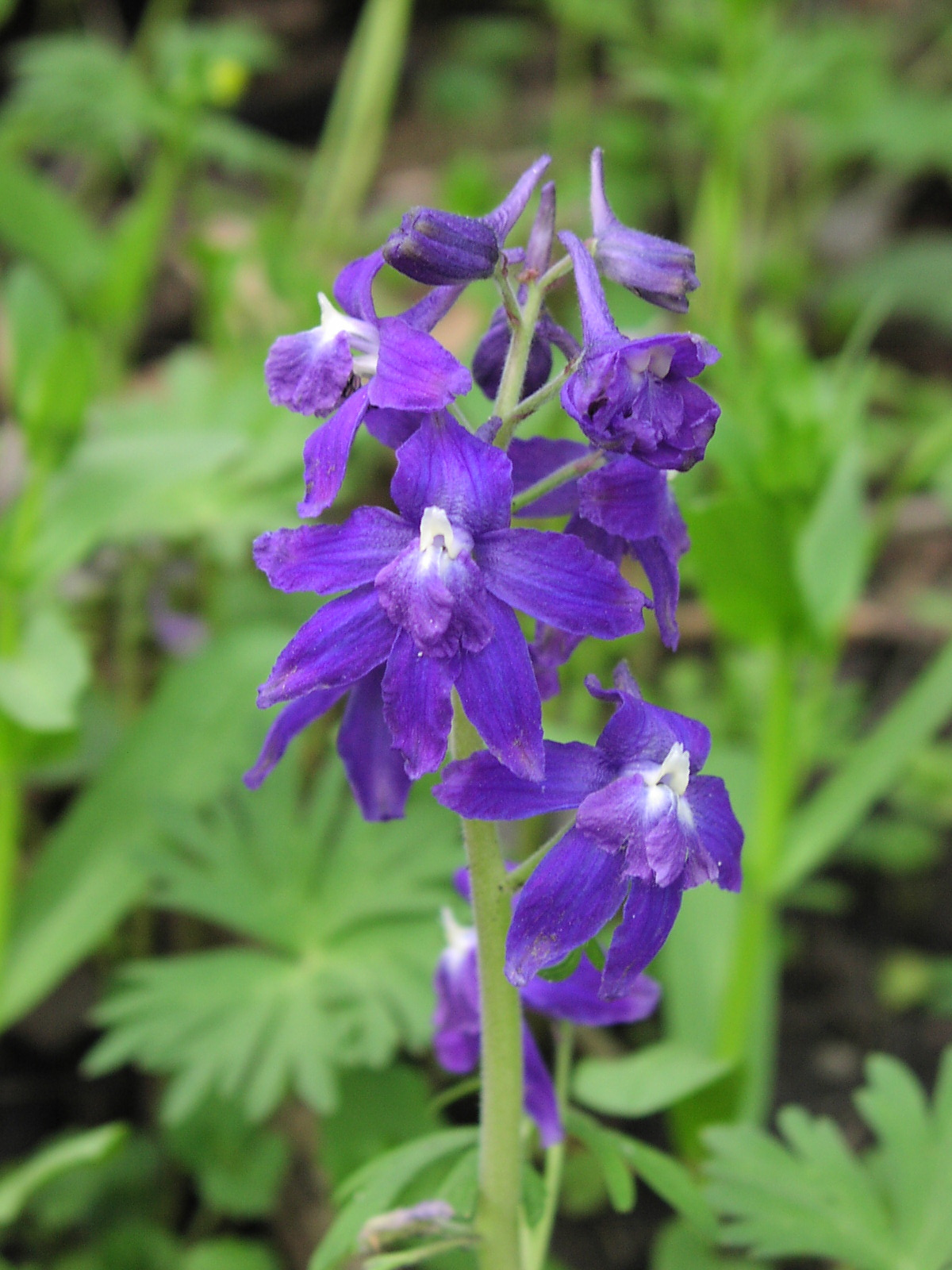 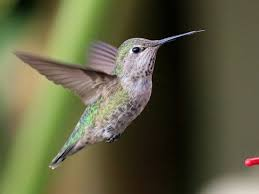 time
4
of 10
Timeline
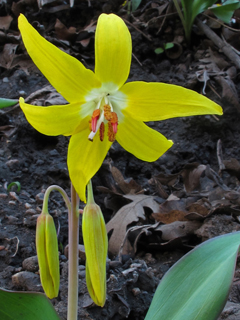 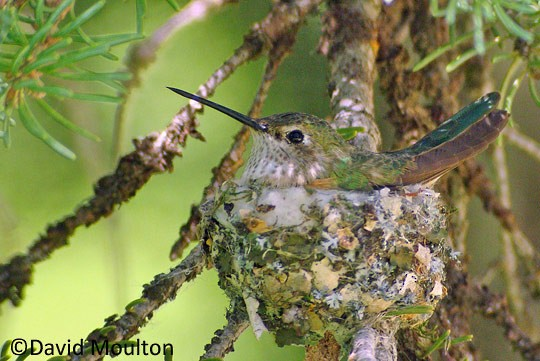 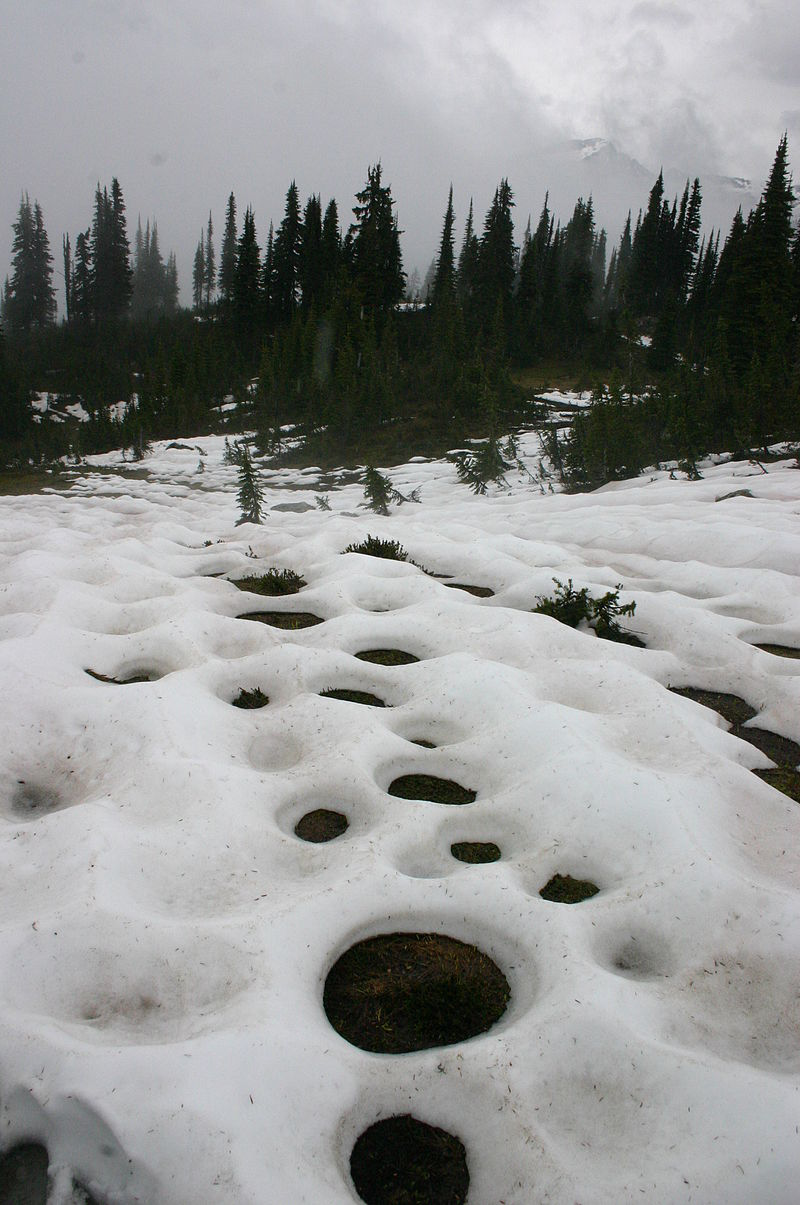 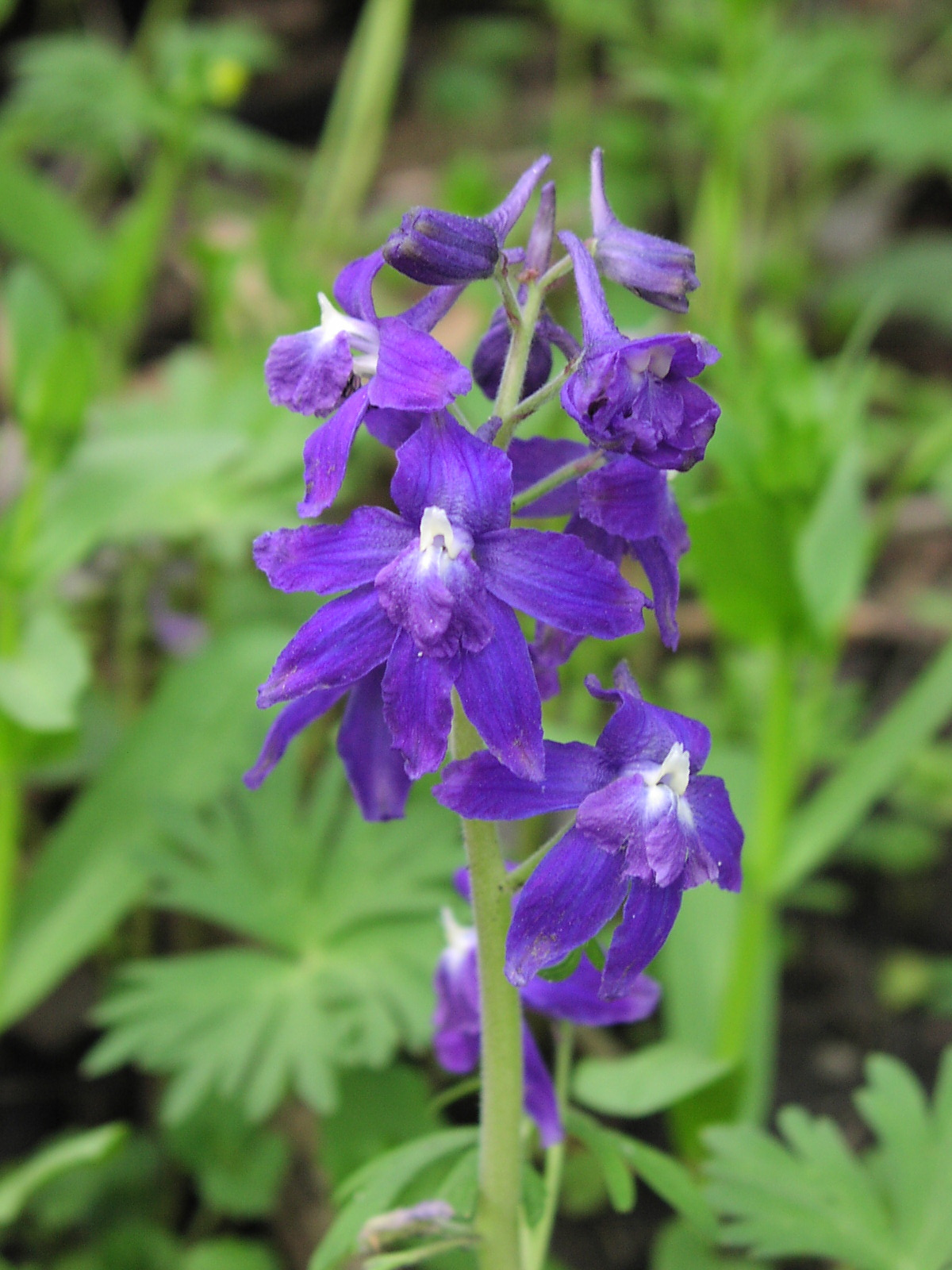 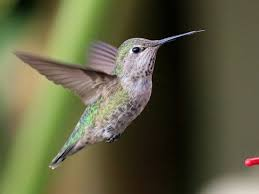 time
5
of 10
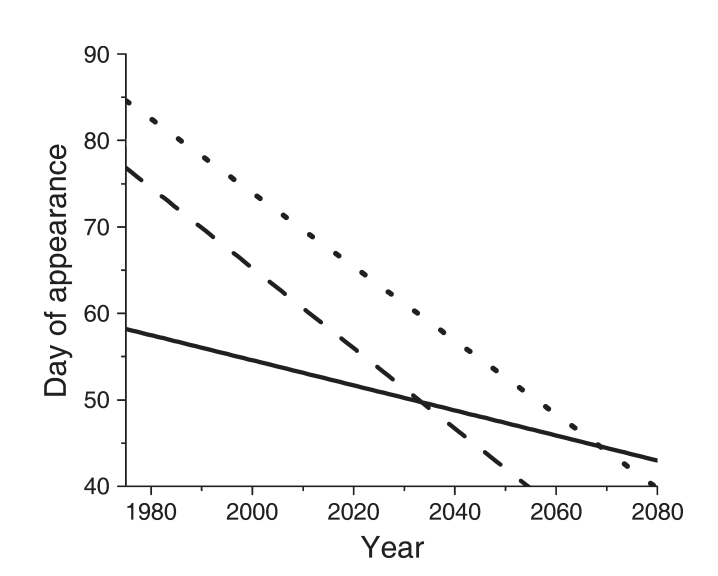 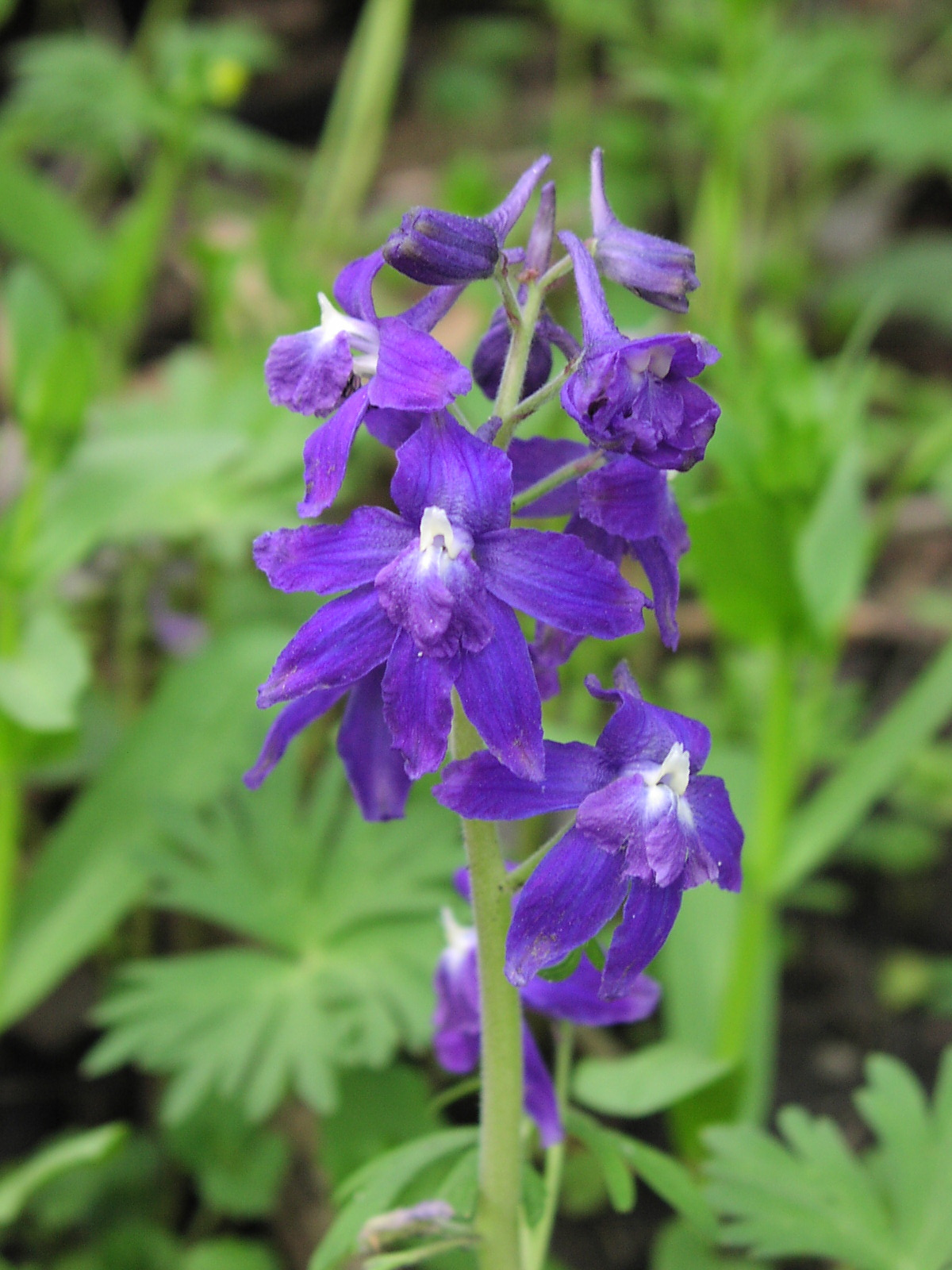 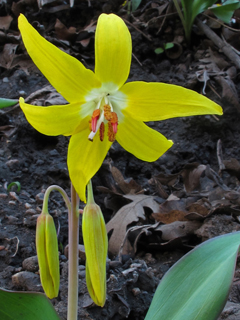 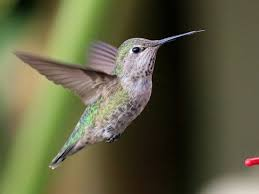 Source: McKinney, et al. (2012)
6
of 10
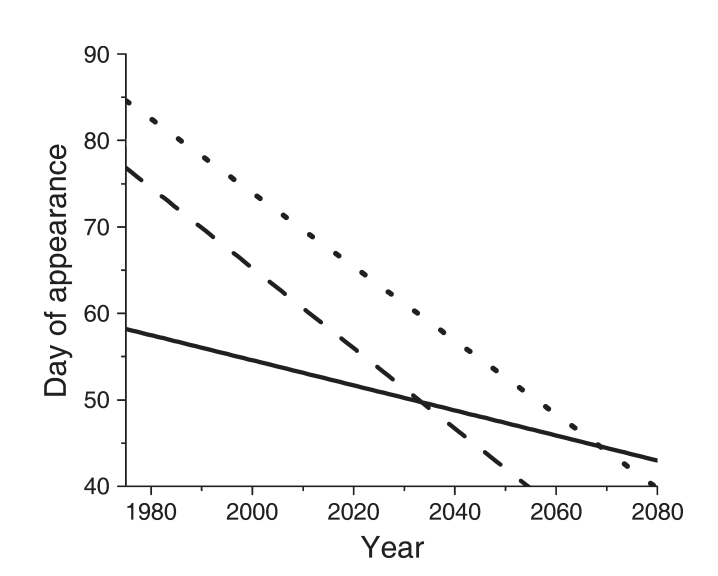 How do these changes affect the hummingbirds and flowers?
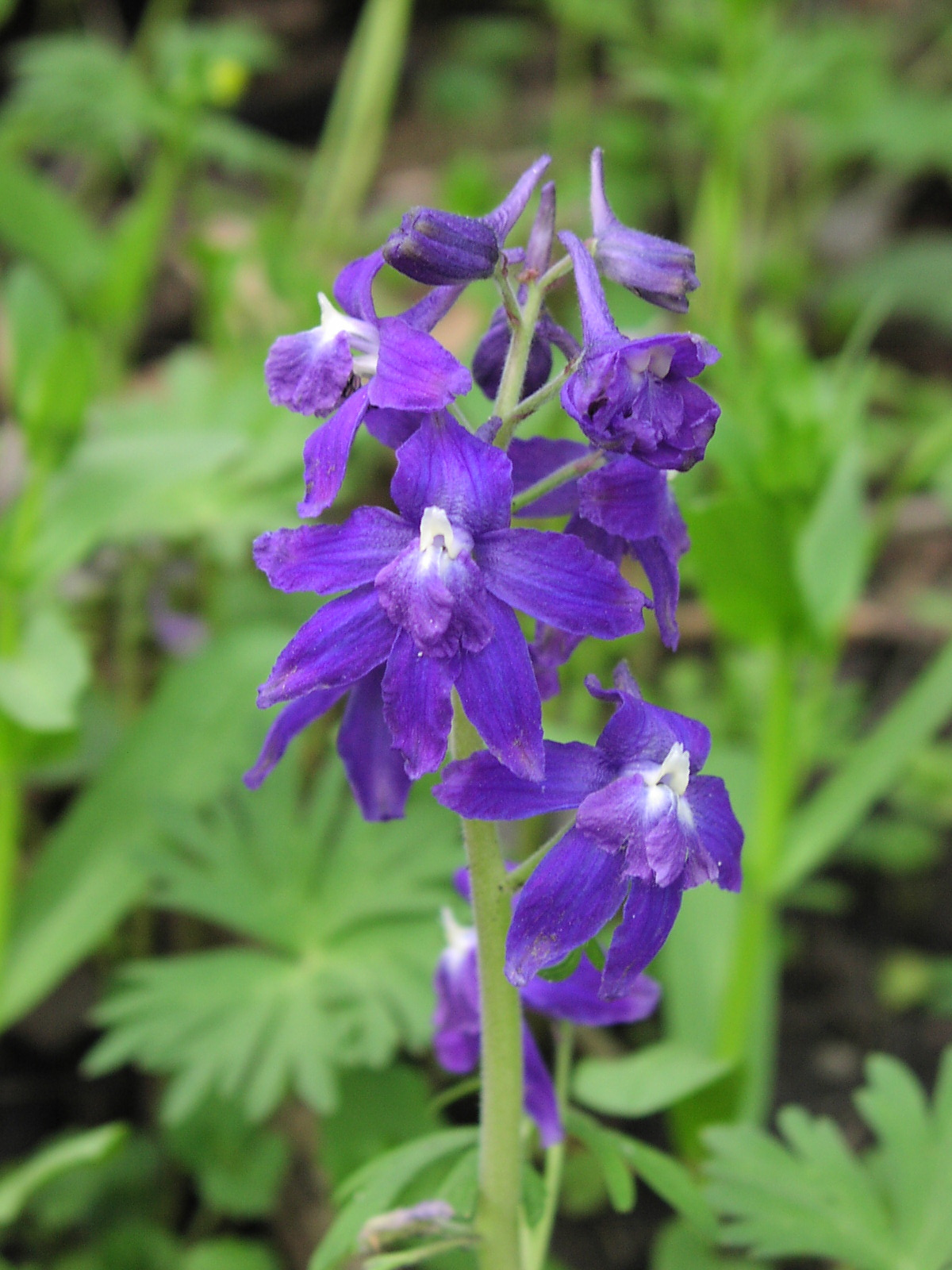 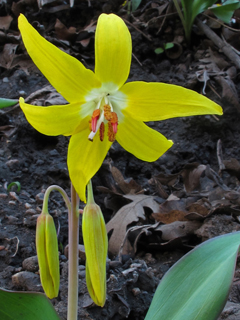 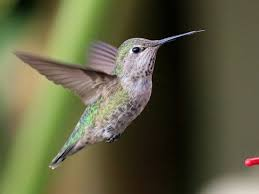 Source: McKinney, et al. (2012)
7
of 10
Qualitative Model
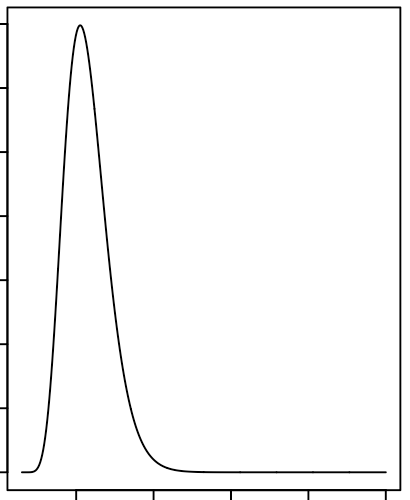 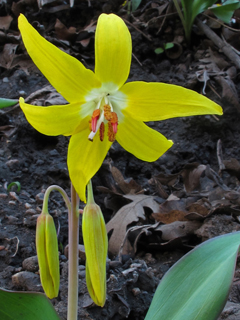 time
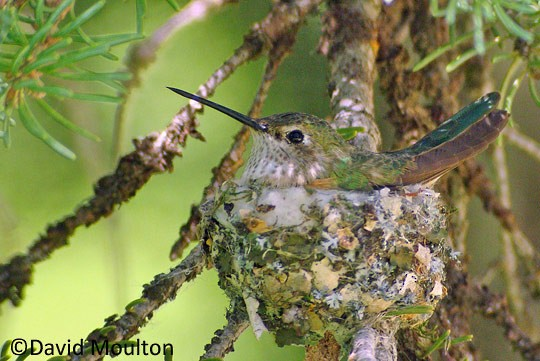 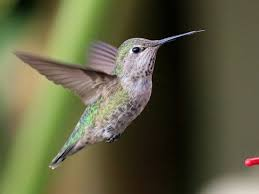 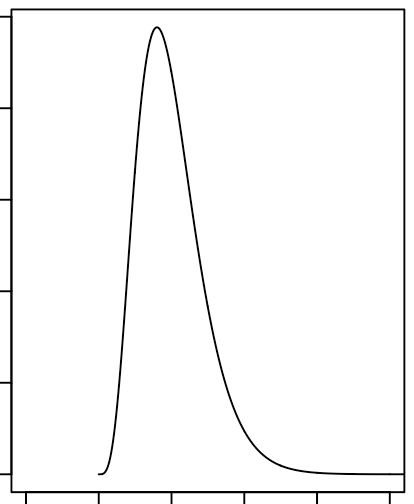 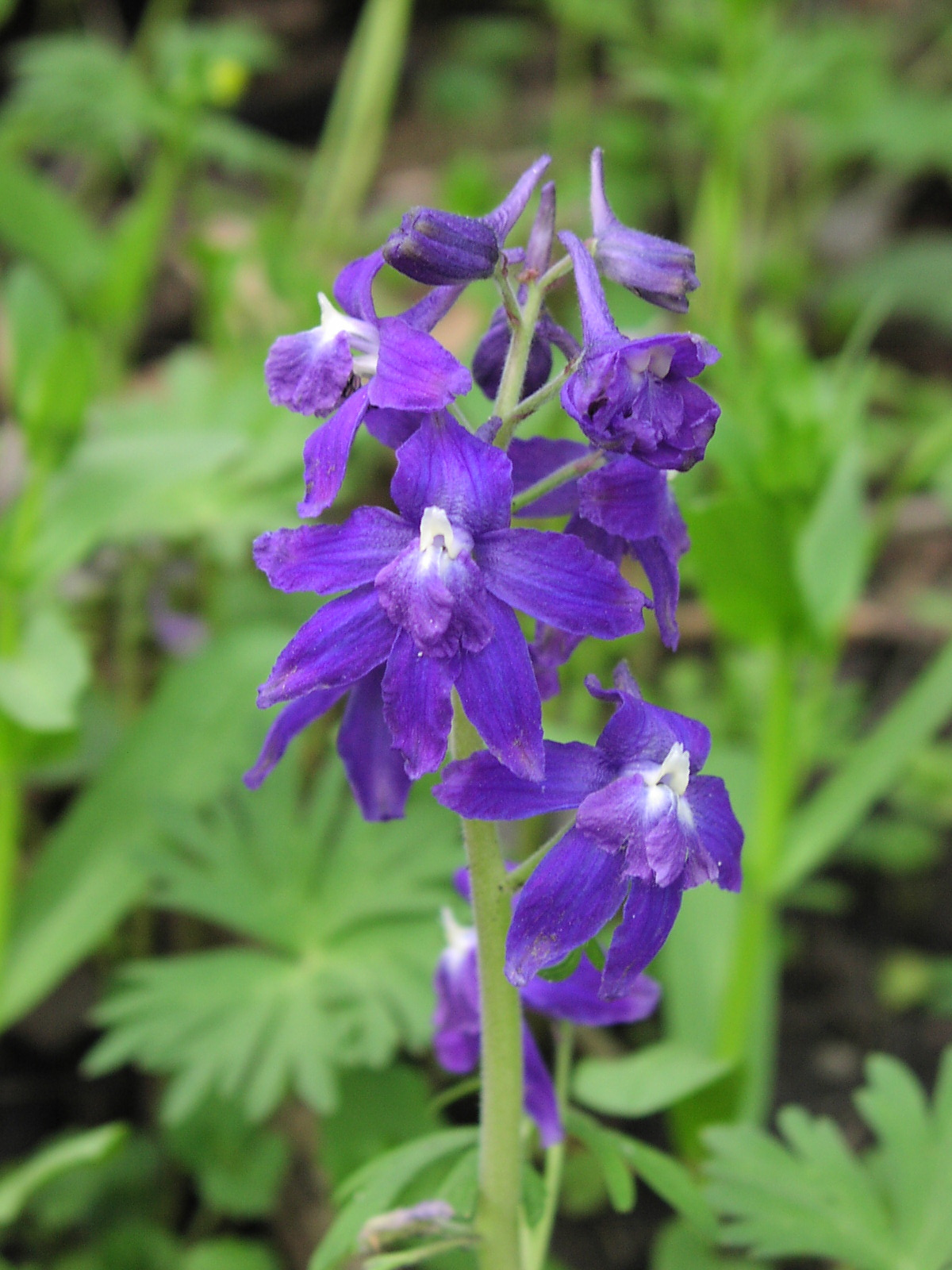 time
8
of 10
Qualitative Model
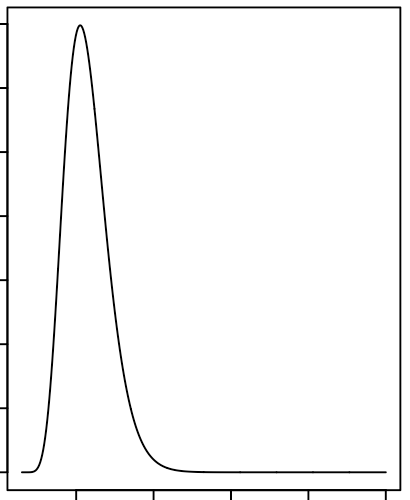 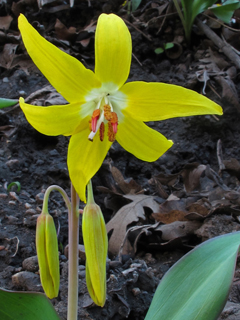 time
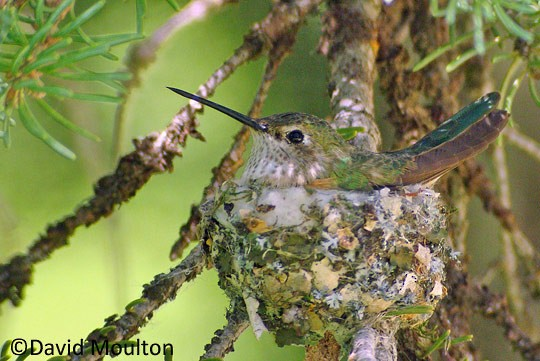 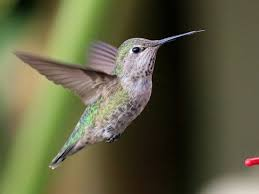 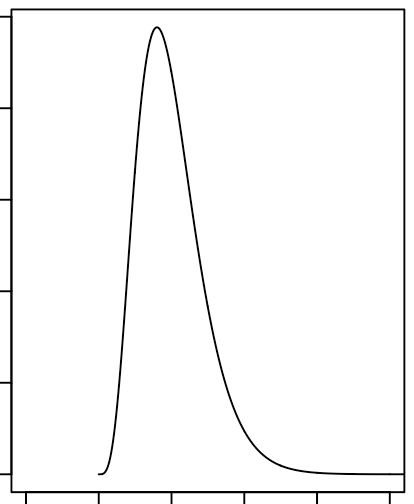 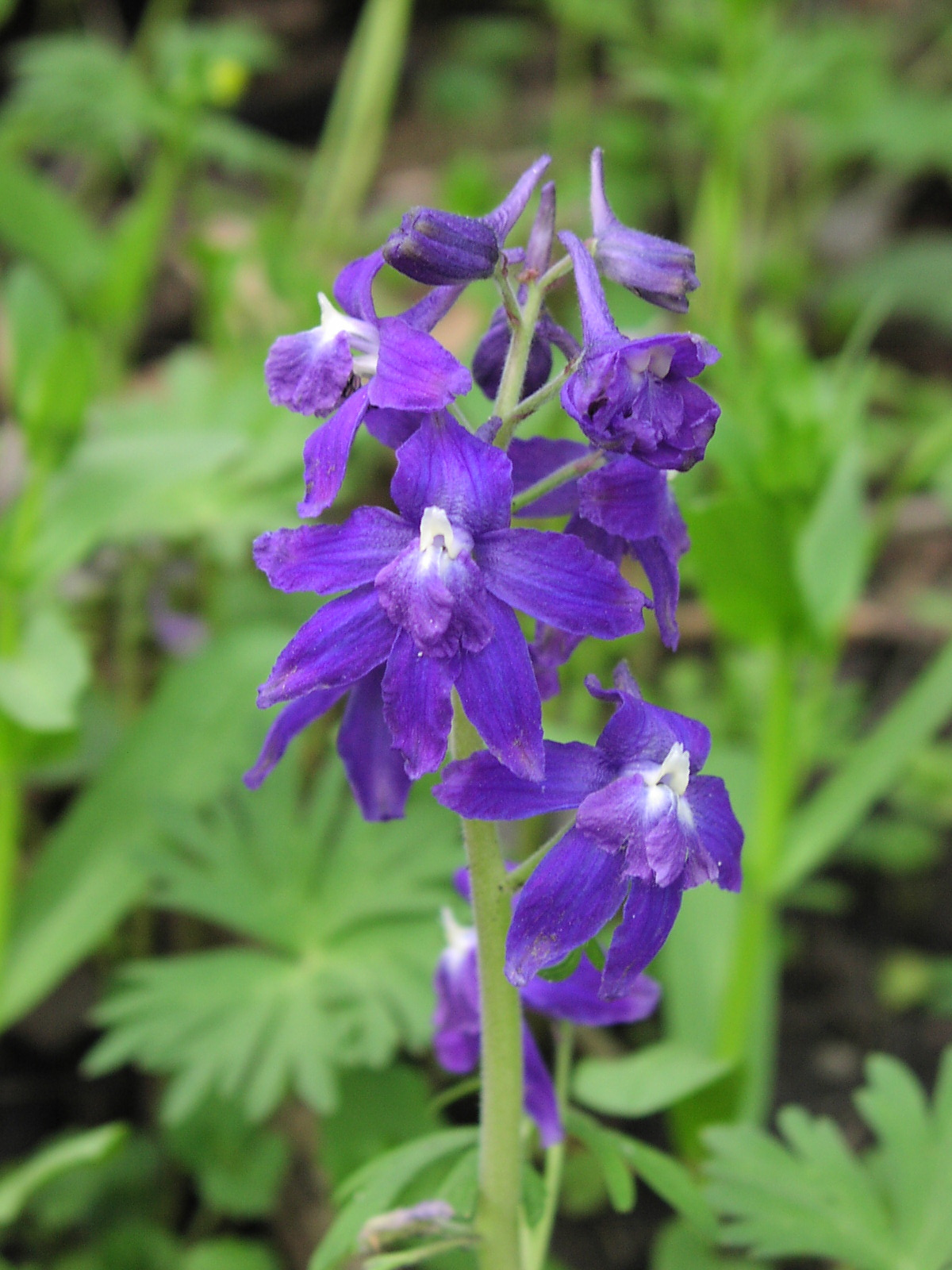 time
9
of 10
To Do List
Formulate the model
Get distribution data
Energetic limits
Other factors to consider?
Read the literature
10
of 10